Supporting vocational activity of people with intellectual disability in Poland
Agnieszka Woynarowska
Iwona Lindyberg

Paris July, 2015
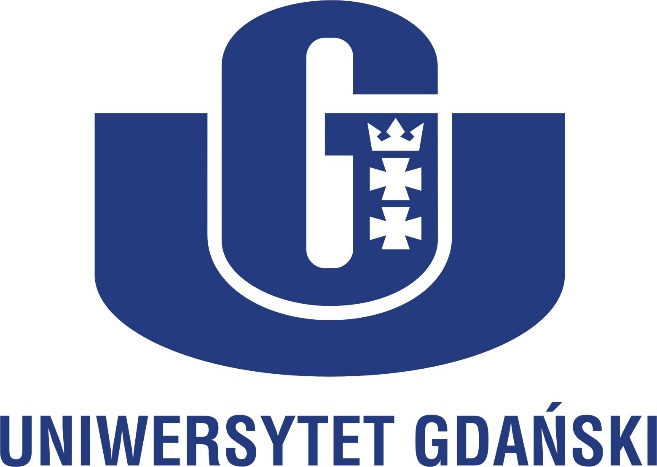 Agenda
Social policy for adults with intellectual disability in Poland
UN Convention
on the Rights of Persons
with Disabilities
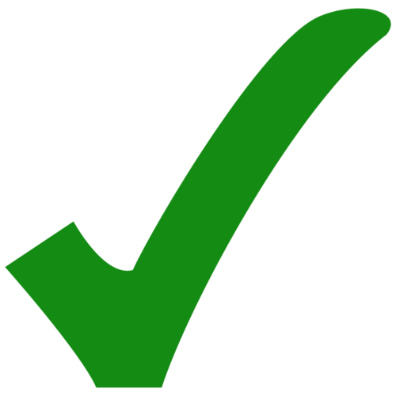 2012
The change of perception of adulthood of persons with intellectual disability
Rights of persons with intellectual disability:
Have their own independent lives
Be given support
Develop themselves
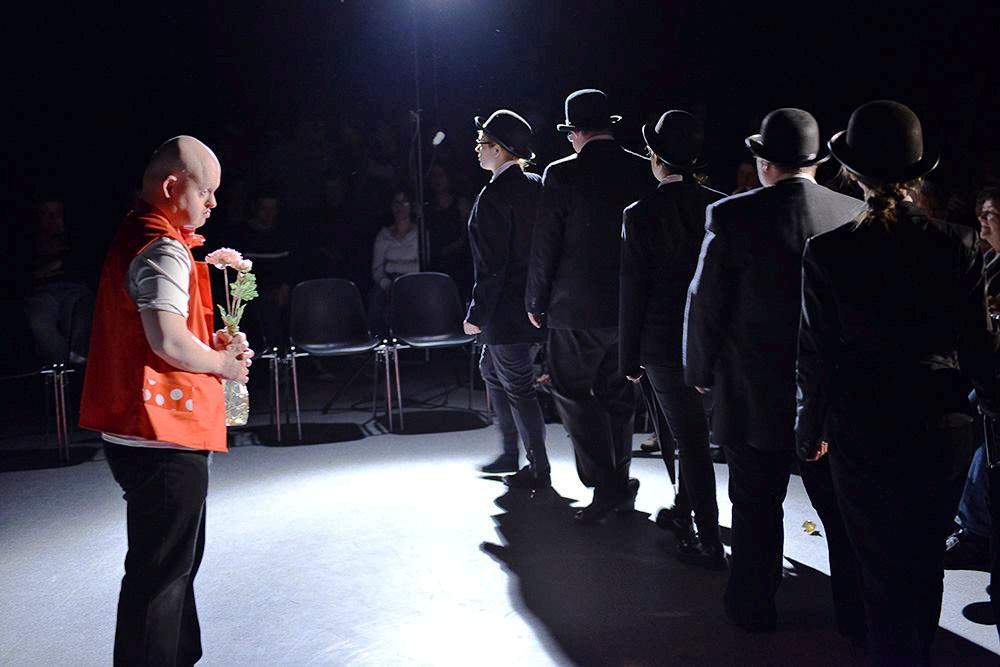 Pursue professional activity
Social support nertwork for adults with intellectual disability in Poland
[Speaker Notes: Adulthood support services are provided in a number of institutions which build a social support network within local communities.]
Supported Employment Projects
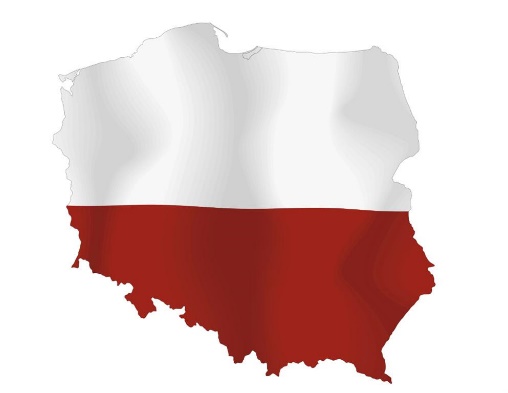 Supported Employment Projects in Gdańsk
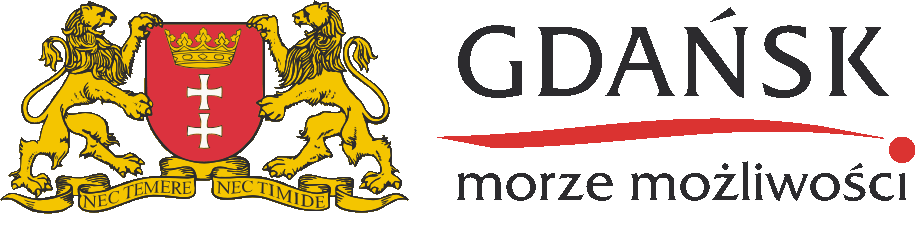 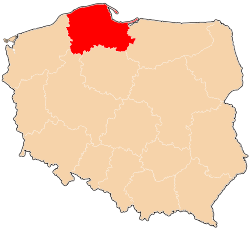 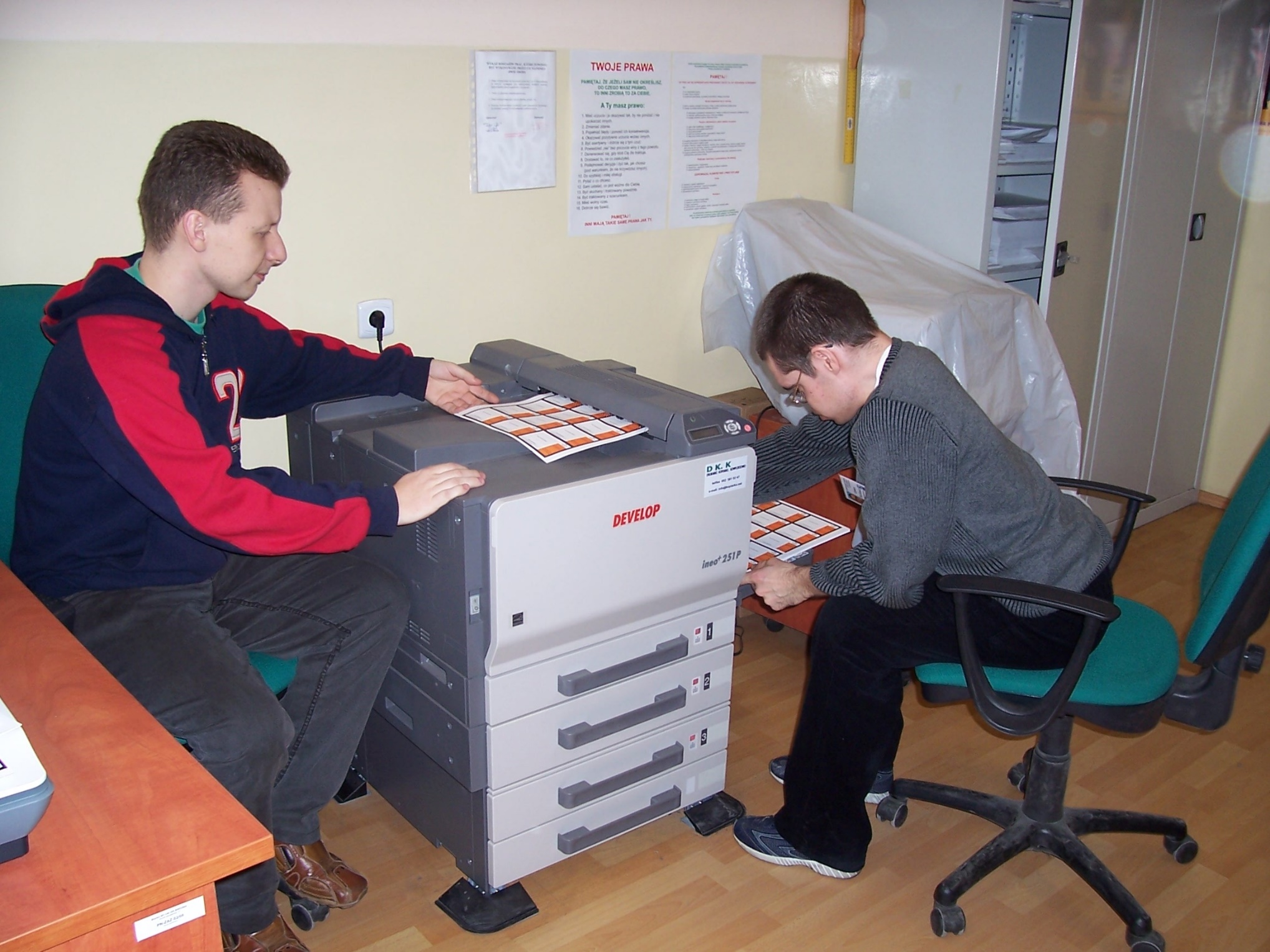 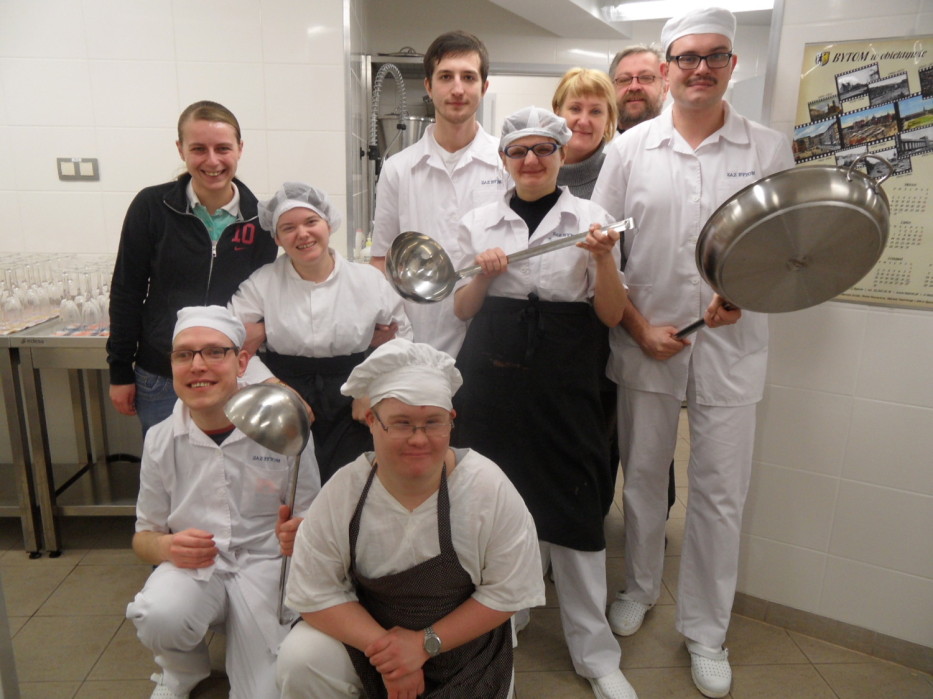 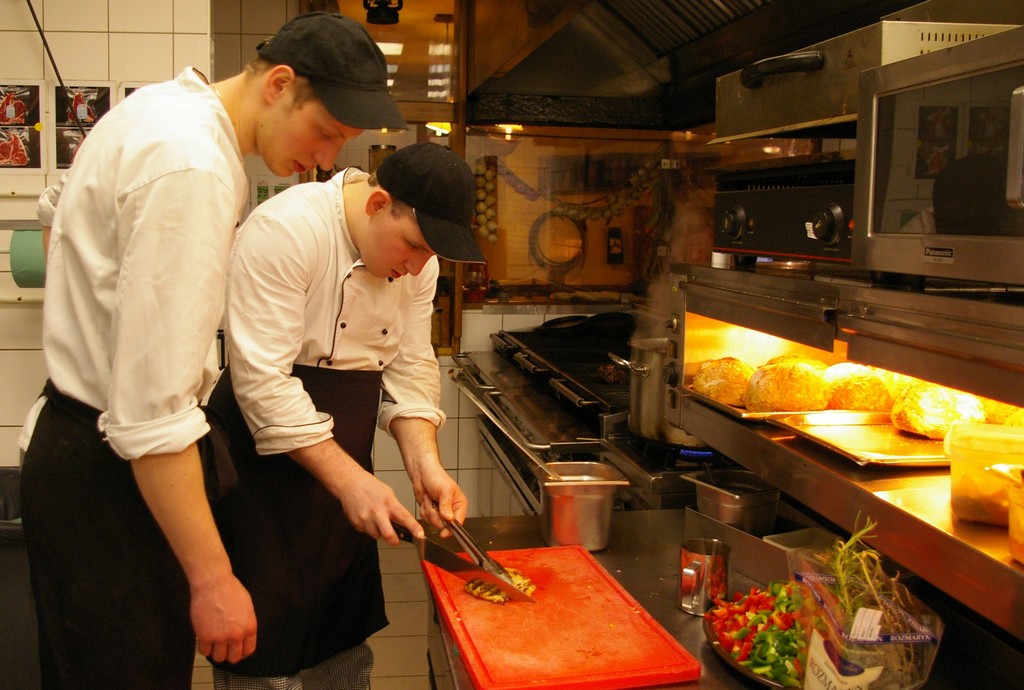 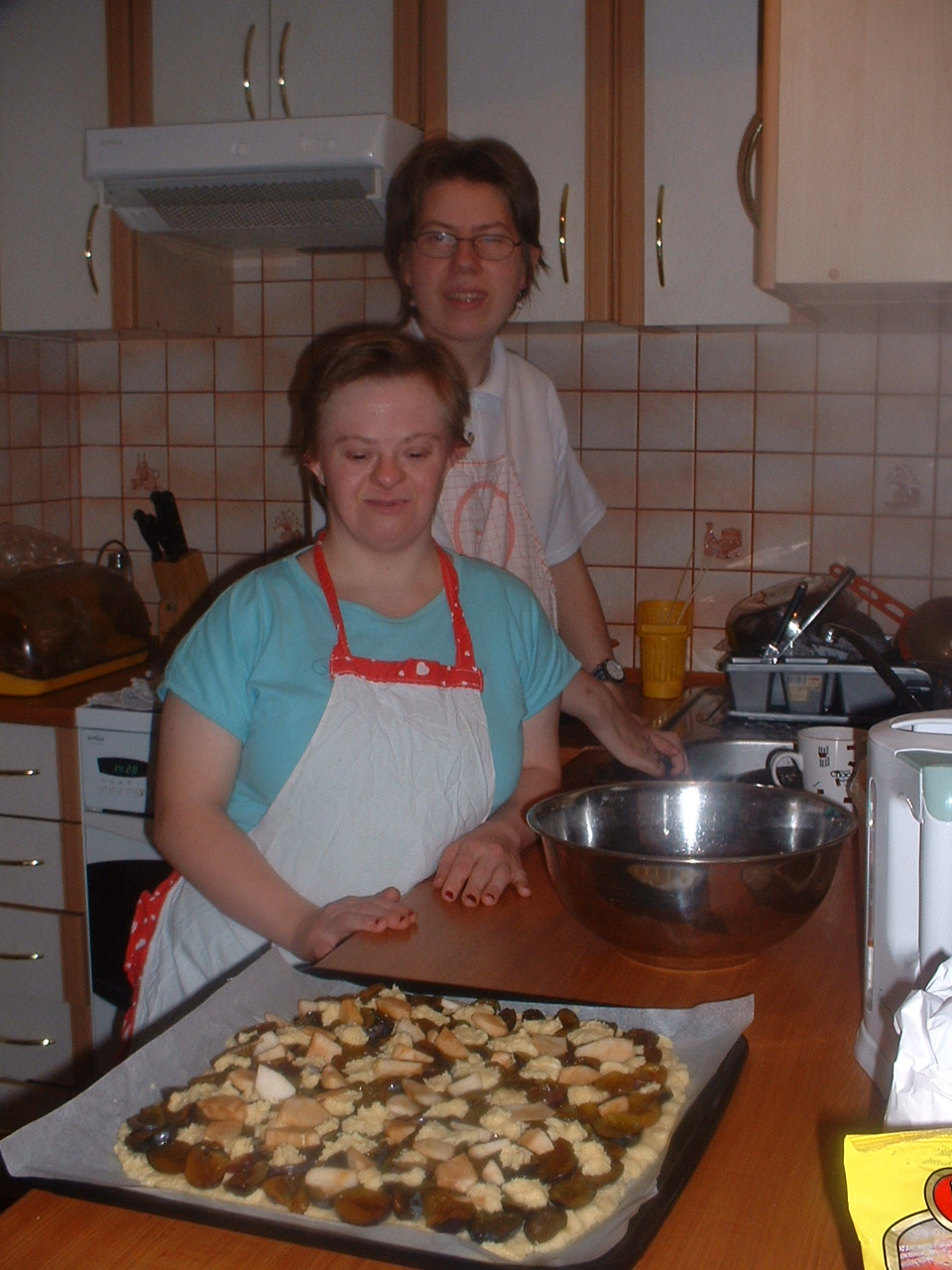 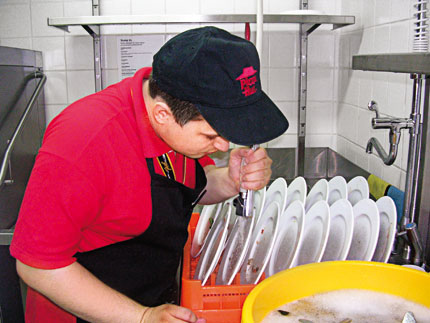 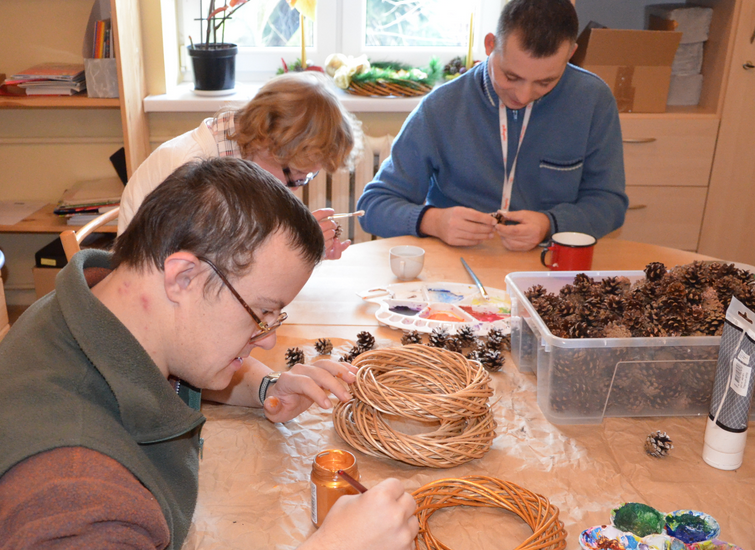 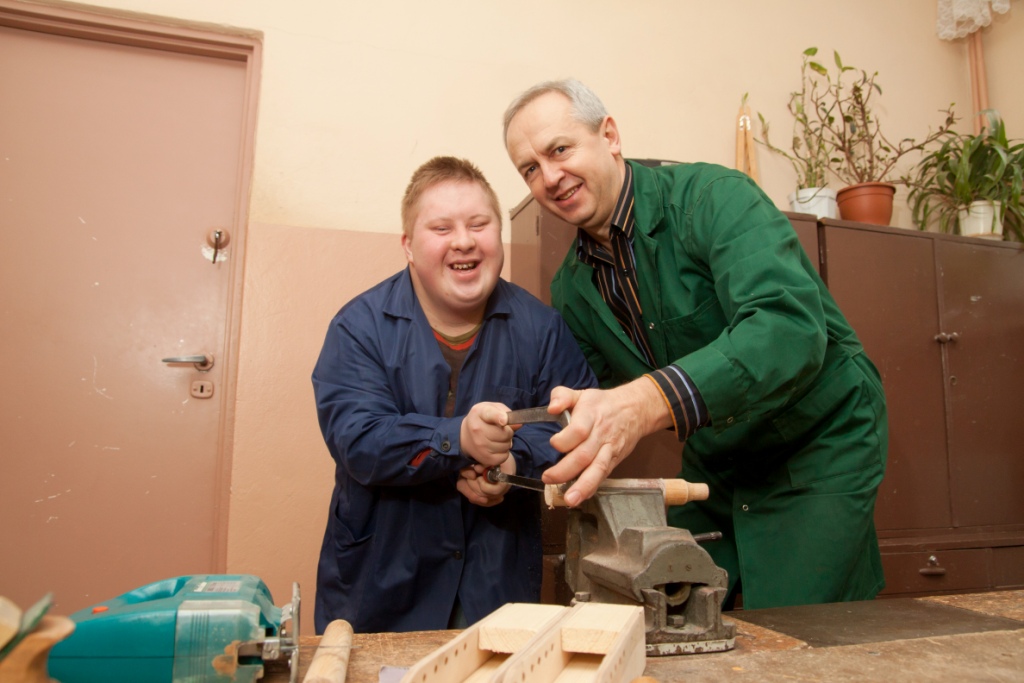 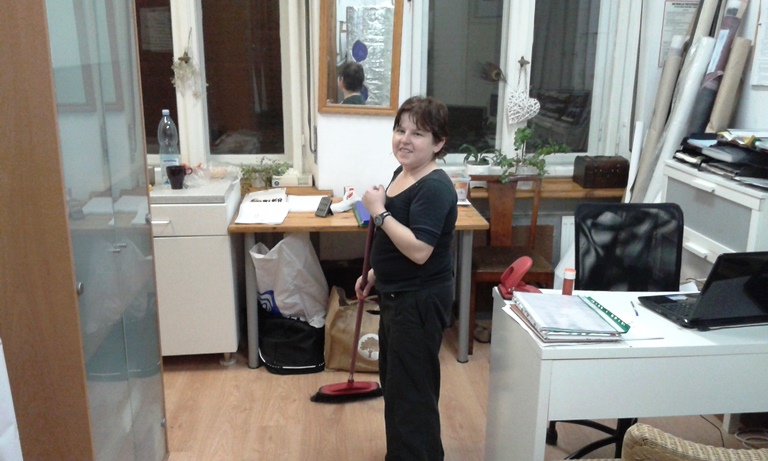 In the last 9 years:
Supported Employment Projects
Weaknesses
Strengths
What project participants say
I’m doing my best. An employee must work. An employee should be brave, reliable and trustworthy. I work in order to achieve my goals, which are varied. One of them is to make other people happy.
I want people to know that I am a person with disability and work in the office.
Work is important for me. I need it to earn money for my expenses.
Thank you for your attention
Agnieszka Woynarowska 
a.woynarowska@ug.edu.pl

Iwona Lindyberg
iwona.lindyberg@ug.edu.pl
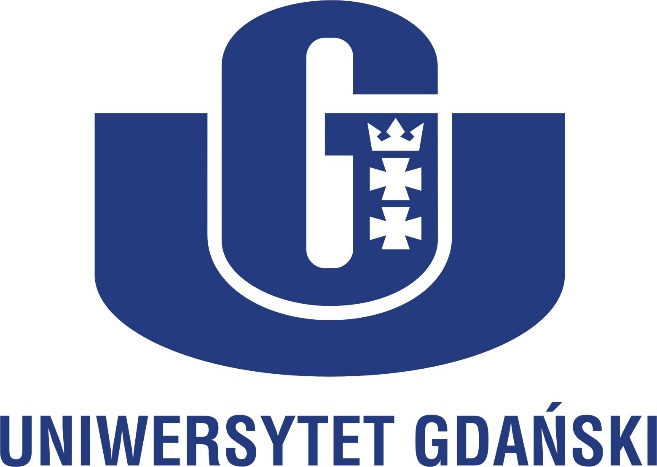